Plano de Desenvolvimento da Rede de Transporte da Região Leste
8º Conselho Consultivo do MINEA

Saurimo 2018
Setembro de 2018
© 2018. Reservado, não reproduzir nem permitir o acesso a terceiros  sem a autorização prévia da RNT.
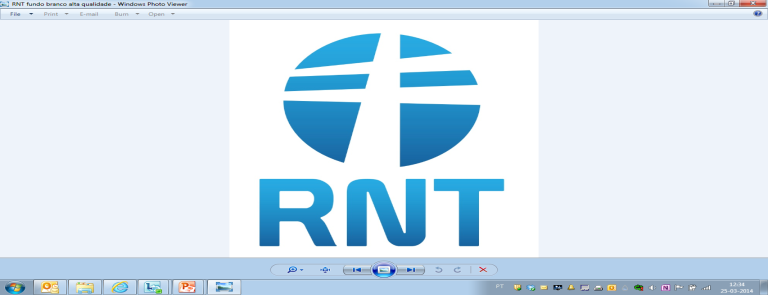 CONTEÚDO DA APRESENTAÇÃO
Estudos da Previsão da Demanda

Panorama sobre os Projectos Geração

Plano de Desenvolvimento da Rede de Transporte

Proposta de Electrificação dos Municípios Fronteiriços
2
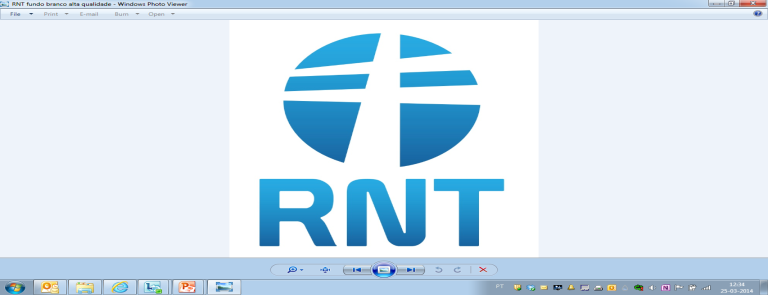 PREVISÃO DA DEMANDA DA REGIÃO LESTE
2018 - 2027
Informação Demográfica
3
Fonte: INE – Instituto Nacional de Estatística
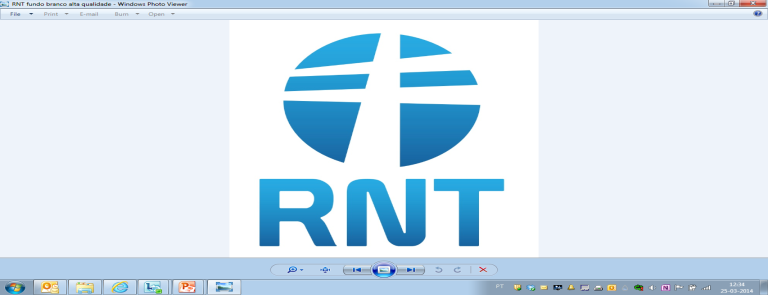 PREVISÃO DA DEMANDA DA REGIÃO LESTE
2018 - 2027
Plano de eletrificação da região Leste
No 1º Semestre de 2017, a ENDE registou 42.113 ligações (21.5% Electrificação);
A meta do Plano de Acção do MINEA (2017 – 2022) é de atingir 225.773 ligações (taxa de electrificação de 51%) ;
Para 2027 estima-se uma taxa de electrificação para a região leste de cerca de  77%.
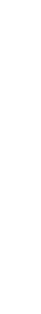 4
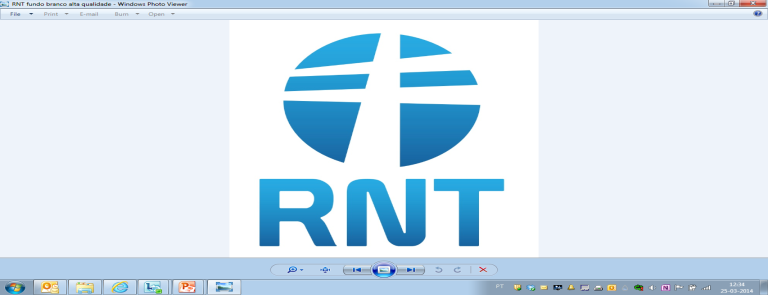 PREVISÃO DA DEMANDA DA REGIÃO LESTE
2018 - 2027
Localização Geográfica dos Projectos Mineiros
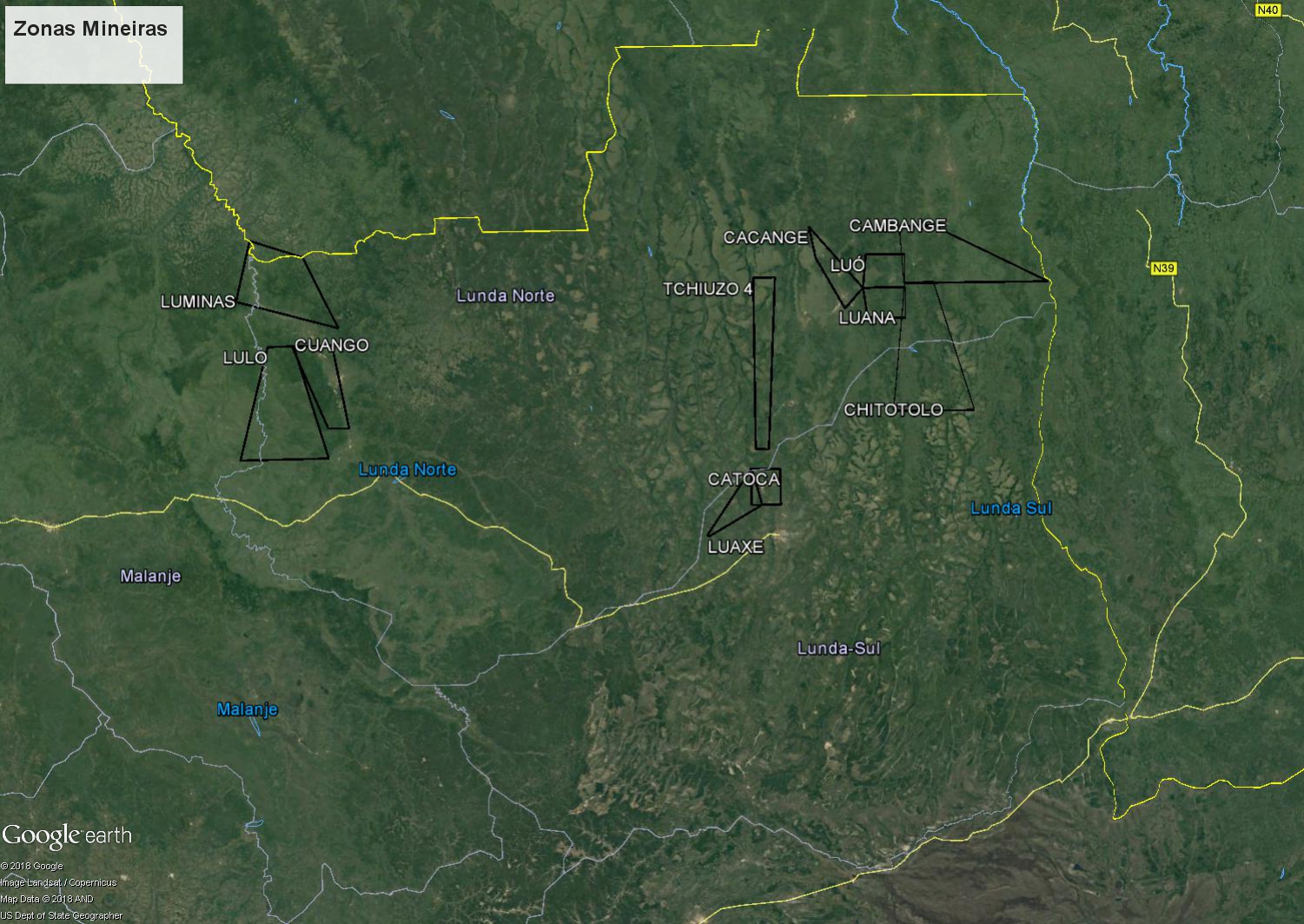 5
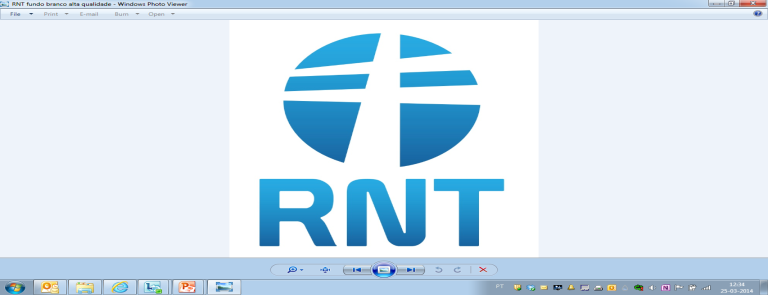 PREVISÃO DA DEMANDA DA REGIÃO LESTE
2018 - 2027
Evolução da Demanda da Região Leste (2018 – 2027)
6
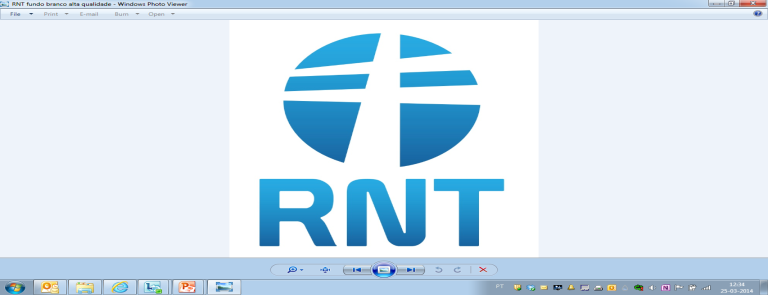 PROJECTOS DE GERAÇÃO DA REGIÃO LESTE
2018 - 2027
7
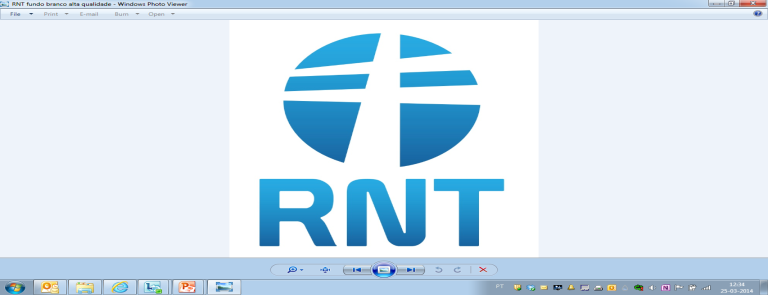 EQUILÍBRIO ENERGÉTICO DA REGIÃO LESTE
2018 - 2027
-400 MW
8
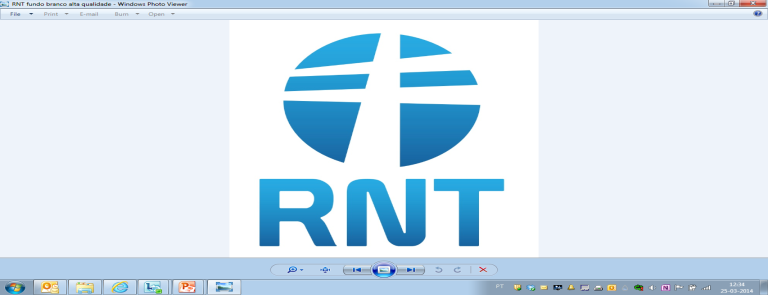 DESENVOLVIMENTO DA REDE DE TRANSPORTE DE ELECTRICIDADE DA REGIÃO LESTE 2018 - 2027
M’Bimbi Maya Munene (80 MW)
2ª Fase
2020
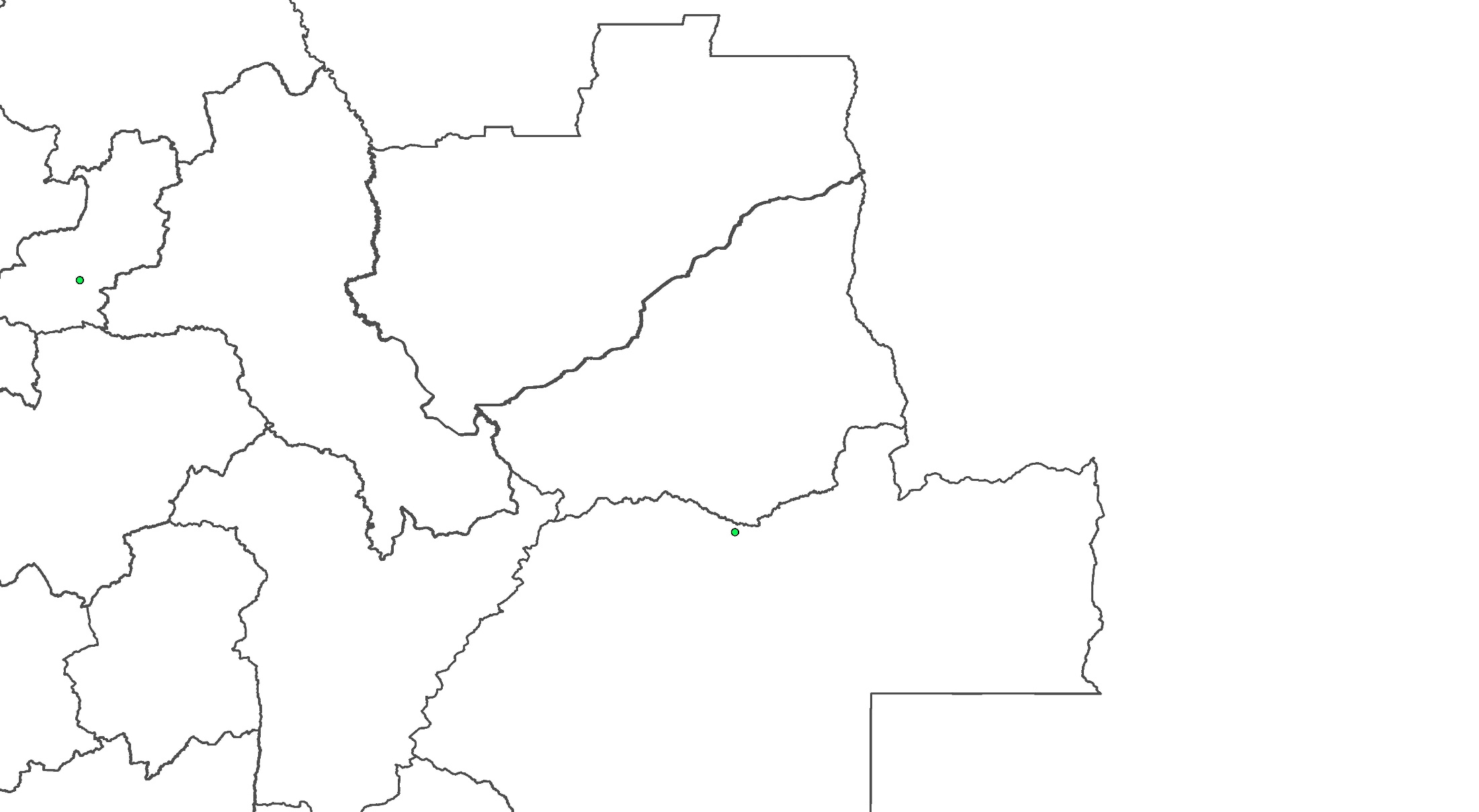 CH Luachimo (34 MW)
Dundo
N’Zagi (60/30)
400kV
135 km
3ª Fase
2022
Caungula (110/30 kV)
Lucapa (220)
220kV
CH Vuka (52 MW)
Caculo Cabaça
2024
117 km
Cuango 
(110/30 kV)
110kV
157 km
58 km
Capanda Elevadora (400 kV)
Capenda Camulemba
(110/30kV)
85 km
Saurimo (220)
320 km
Xá Muteba (110/30kV)
380 km
1ª Fase
2017
265 km
CH Chiumbue 
Dala (12 MW)
99 km
Lumeje (110/30kV)
Leua (110/30kV)
Luena (110/30kV)
9
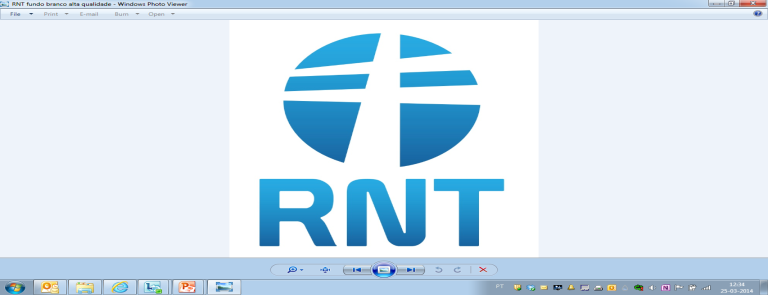 CUSTOS ASSOCIADOS AO DESENVOLVIMENTO DA REDE DE TRANSPORTE
10
Investimento Total =1 322 Milhões de USD Aprox.
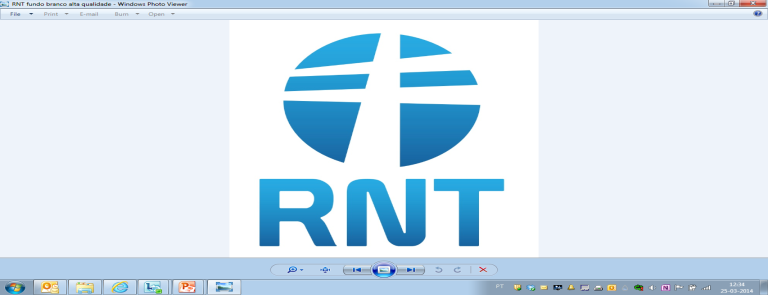 PROPOSTA DE ELECTRIFICAÇÃO DE MUNICÍPIOS FRONTEIRIÇOS
OPÇÃO A: A PARTIR DA REDE PÚBLICA DA ZAMBIA
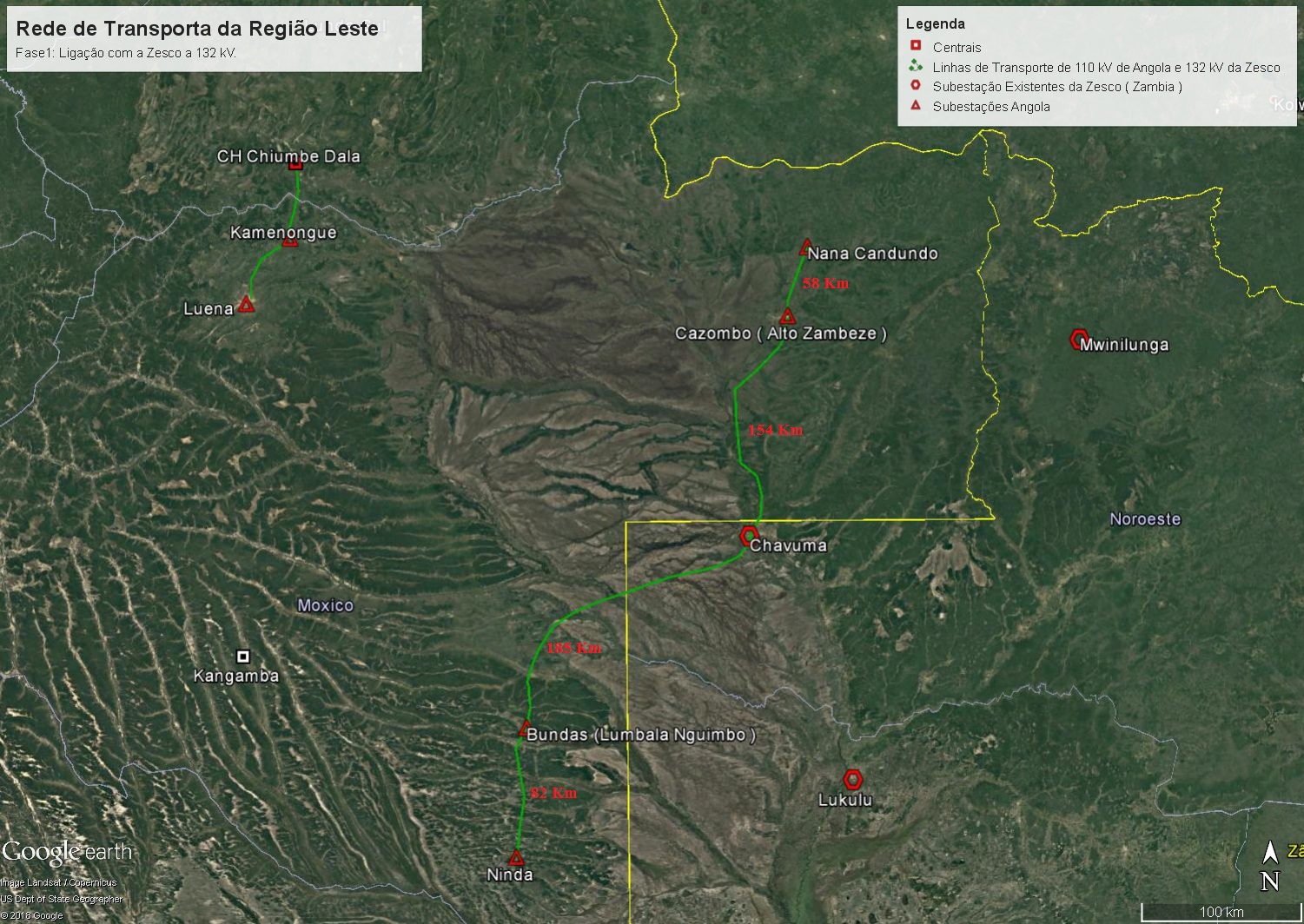 400kV
220kV
110kV
11
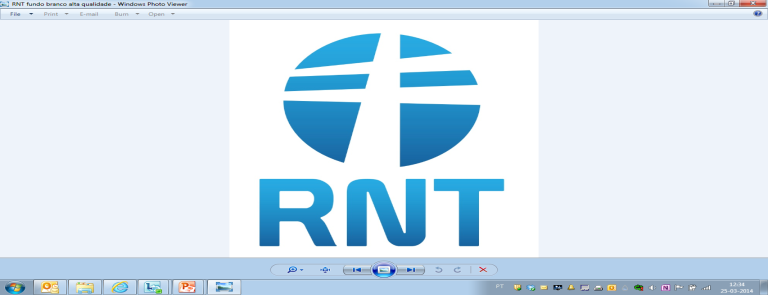 PROPOSTA DE ELECTRIFICAÇÃO DE MUNICÍPIOS FRONTEIRIÇOS
OPÇÃO B: ATRAVÉS DE CENTRAIS HÍBRIDAS
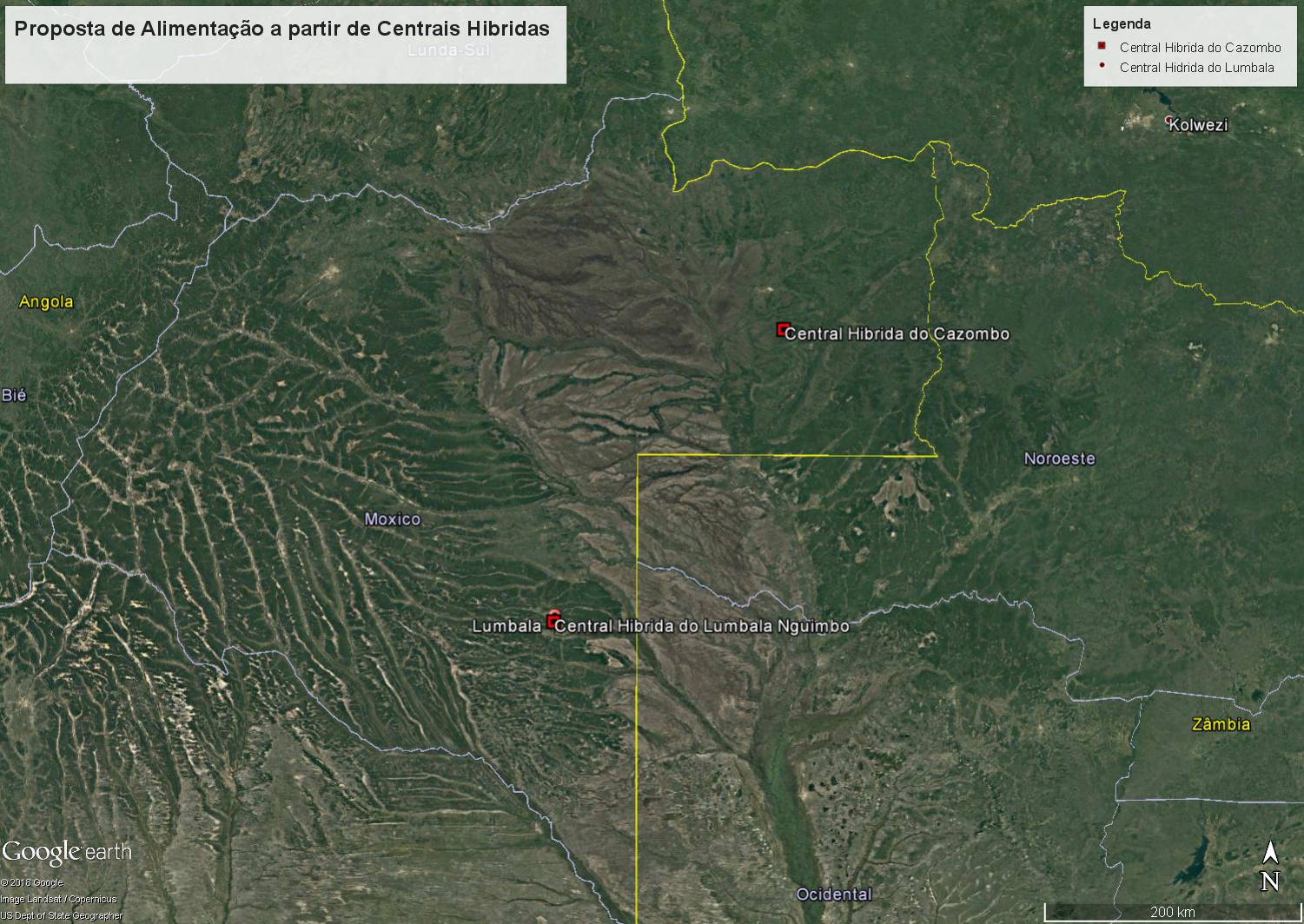 12
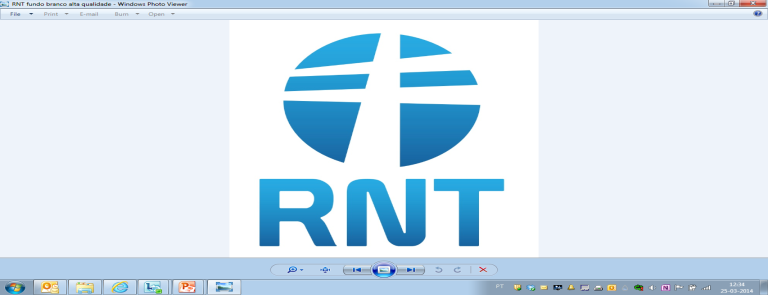 PROPOSTA DE ELECTRIFICAÇÃO DE MUNICÍPIOS FRONTEIRIÇOS
CUSTOS ASSOCIADOS A CONSTRUÇÃO DA OPÇÃO A
CUSTOS ASSOCIADOS A CONSTRUÇÃO DA OPÇÃO B
POUPANÇA = 50,000,00.00 USD Aprox.
13
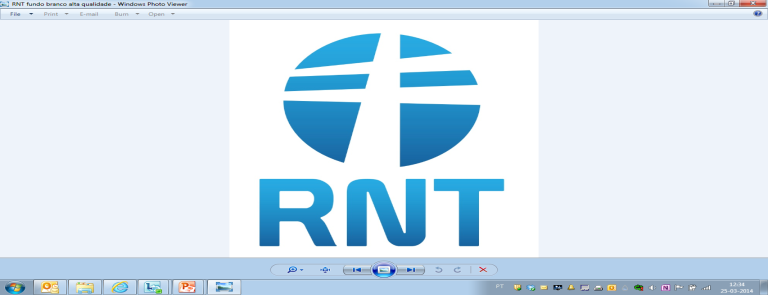 PRÓXIMOS PASSOS
Realizar Estudos de Viabilidade do Sistema de Transporte para a Região Leste;
Realizar o Mapeamento das Fontes de Geração na Região Leste;
Realizar Estudos de Viabilidade dos Projectos de Geração já Identificados;  
Promover Projectos de Energia Renováveis na Região Leste (Biomassa, Solar Fotovoltaica, etc);
Concluir os Estudos de Viabilidade de Forneceimento de Energia para os Município Fronteiriços.
14
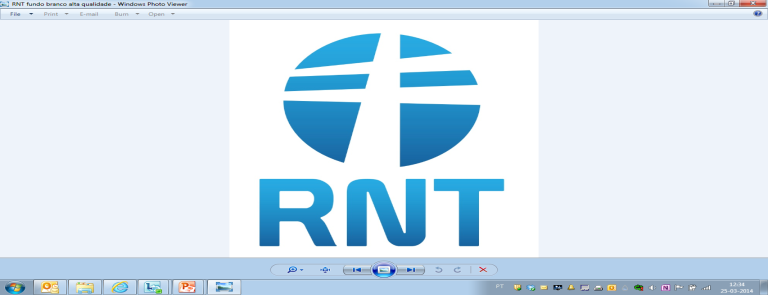 Transportando Energia, Ligamos o País!
FIM